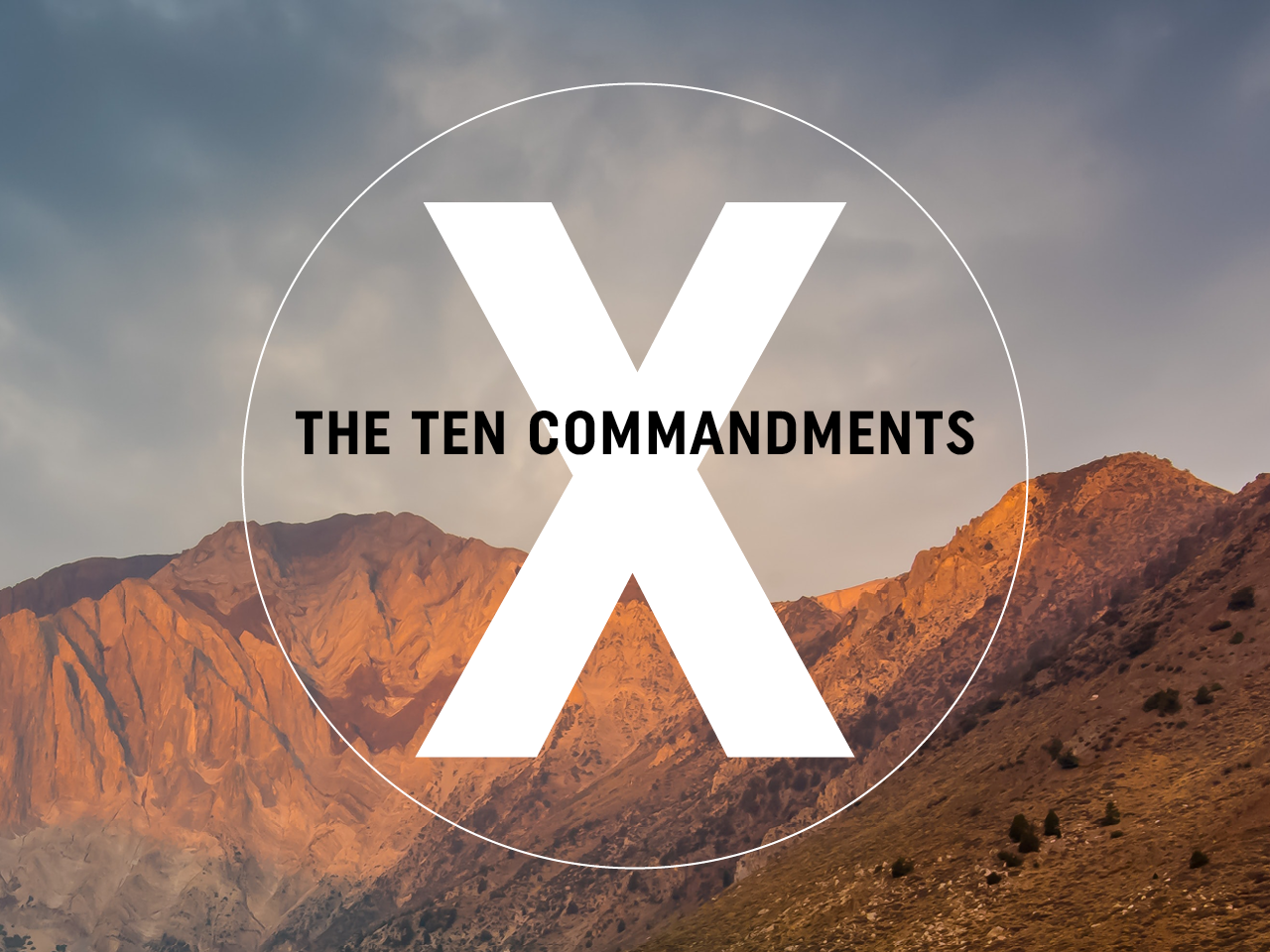 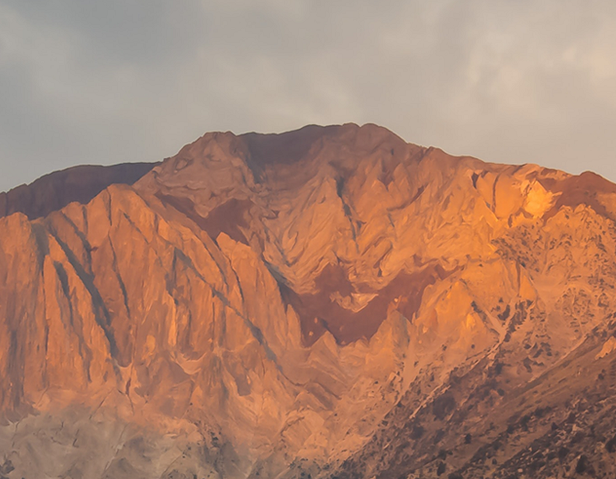 “You shall not make 
    for yourself an idol…”
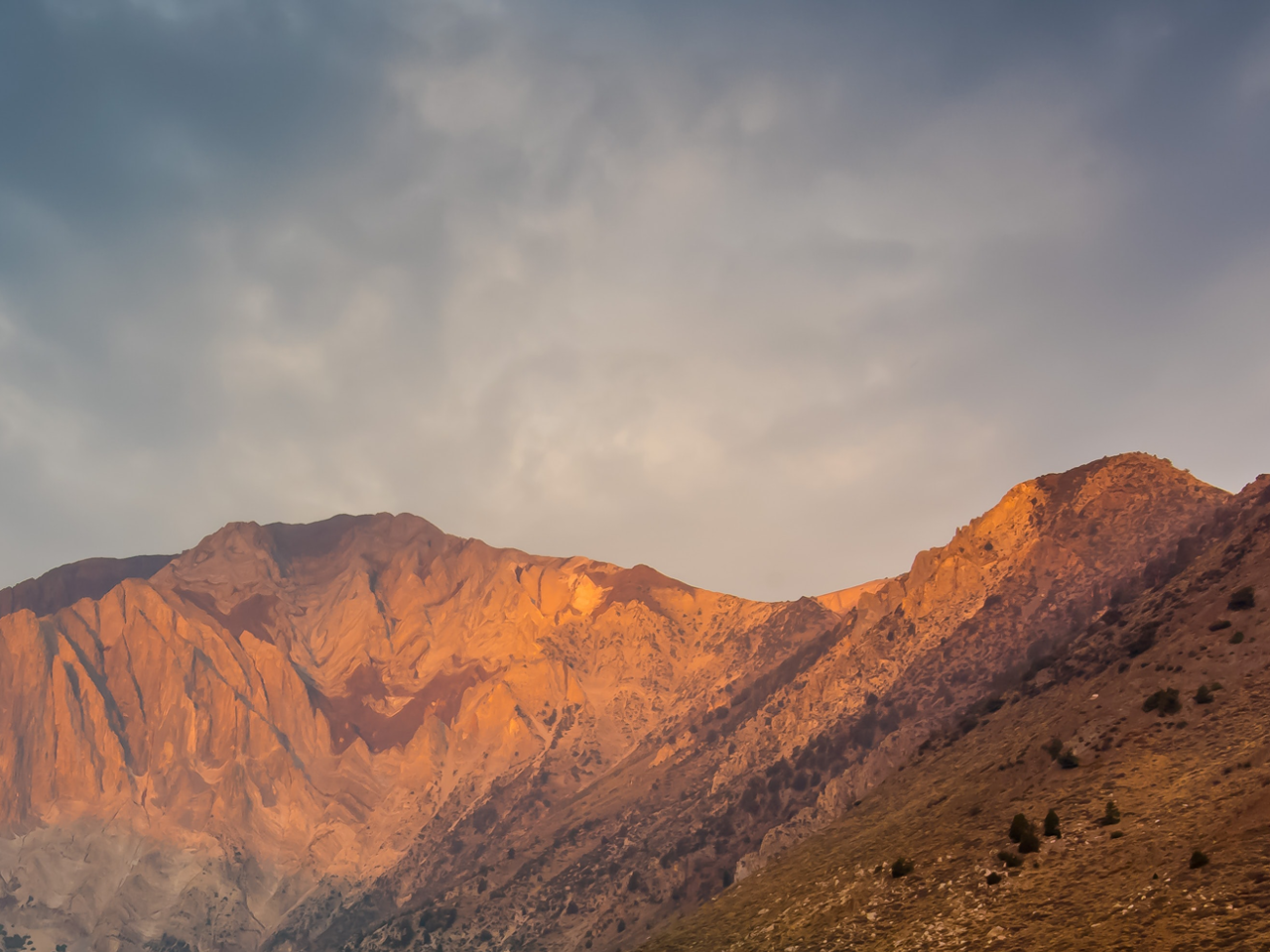 Psalm 115
Not to us, LORD, not to us
but to your name be the glory,
because of your love & faithfulness
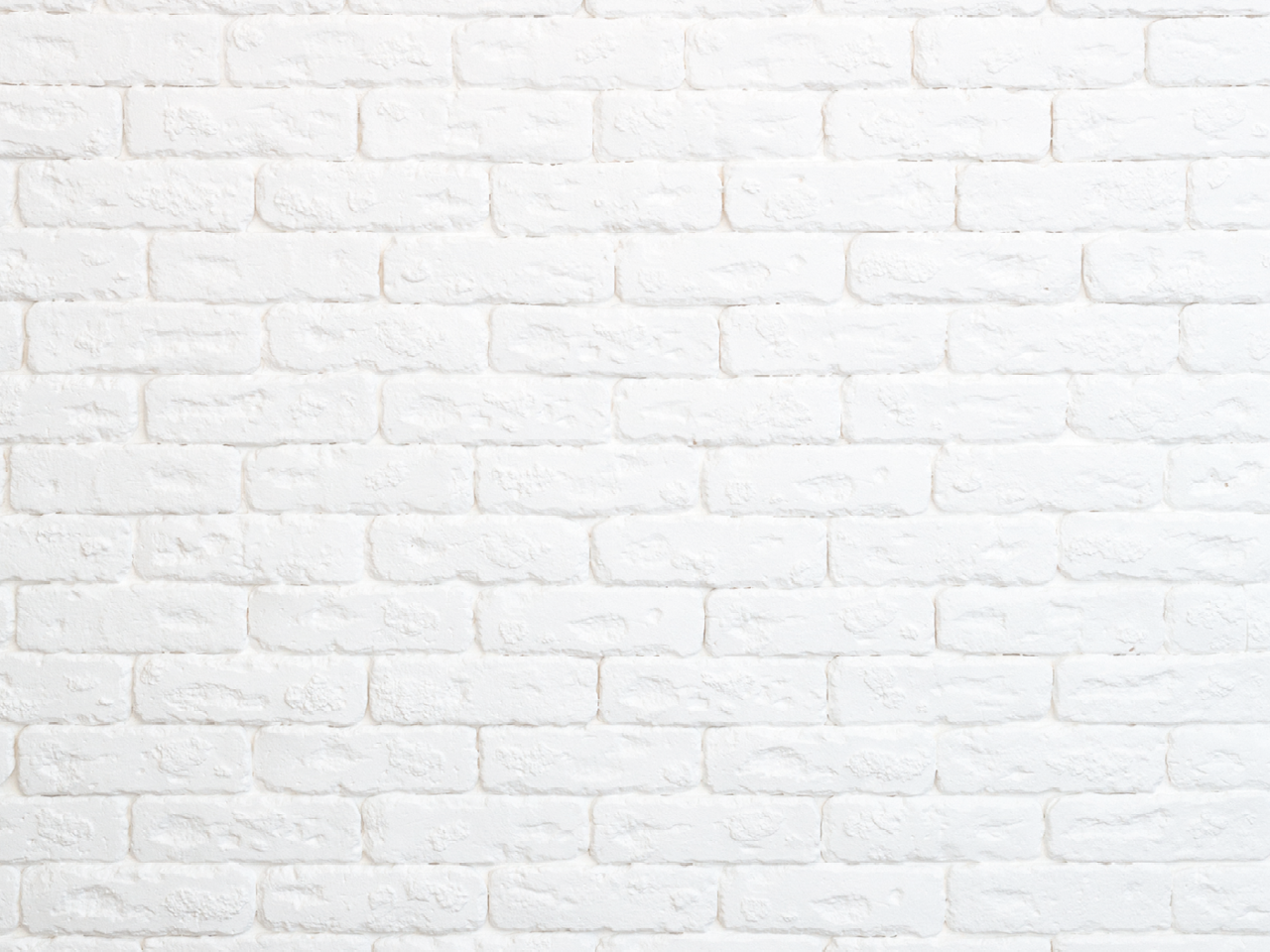 Exodus 20
And God spoke all these words:
I am the Lord your God,
who brought you out of Egypt,
out of the land of slavery.

1 ‘You shall have no other gods before me.
2 ‘You shall not make for yourself an image 
	in the form of anything in heaven above 
	or on the earth beneath or in the waters below. 
	You shall not bow down to them or worship them; 
	for I, the Lord your God, am a jealous God, punishing the children for the sin of the parents to the third & fourth generation
					of those who hate me, 
	but showing love to a thousand generations
                           of those who love me and keep my commandments.
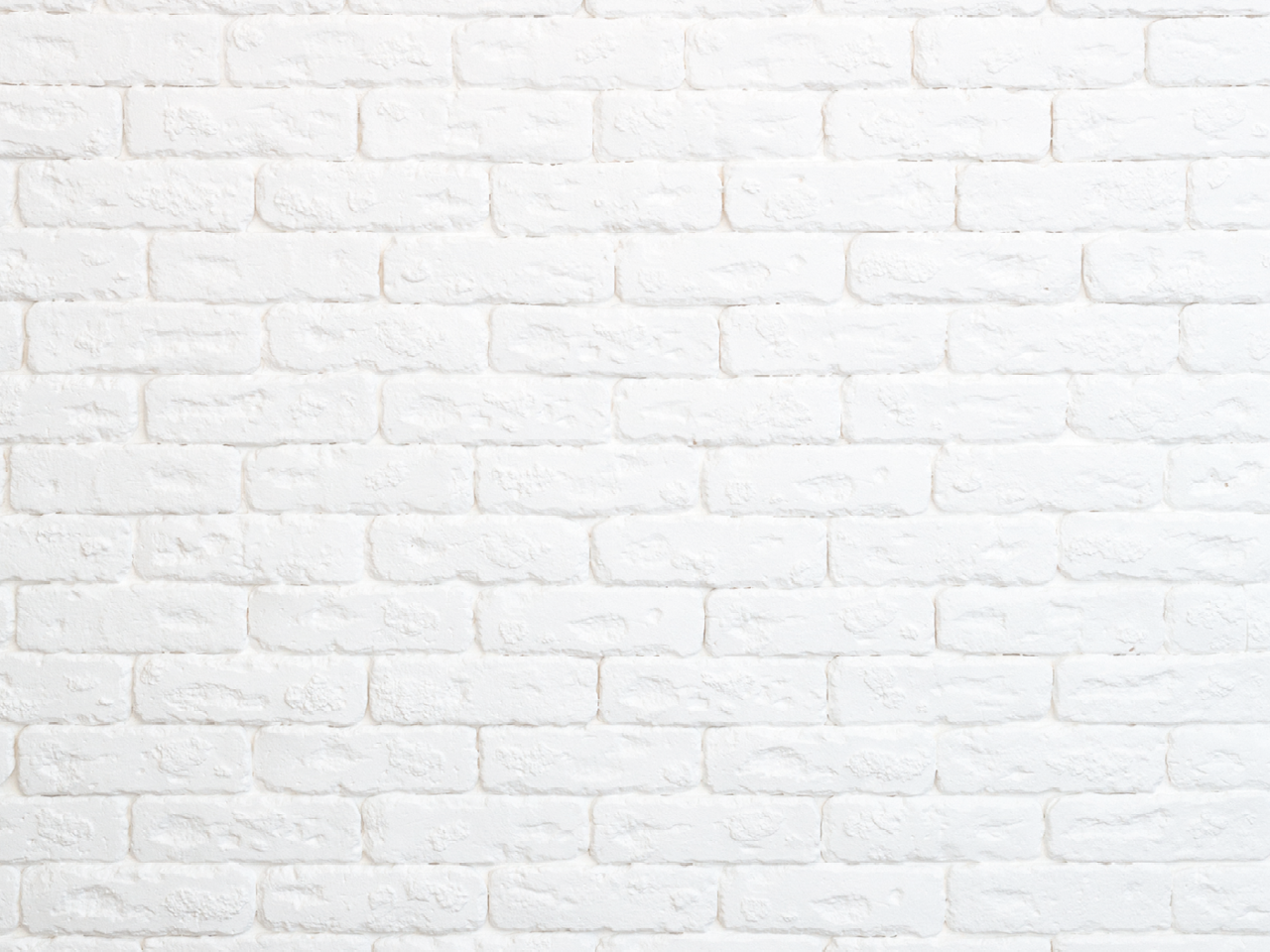 ‘You shall have no other gods before me’





‘You shall not make for yourself an image’
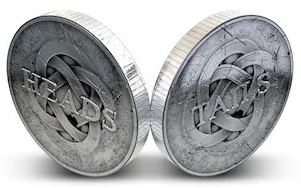 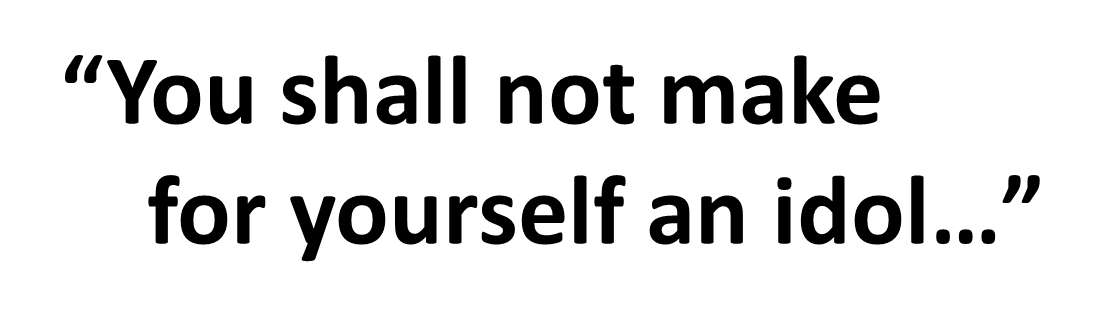 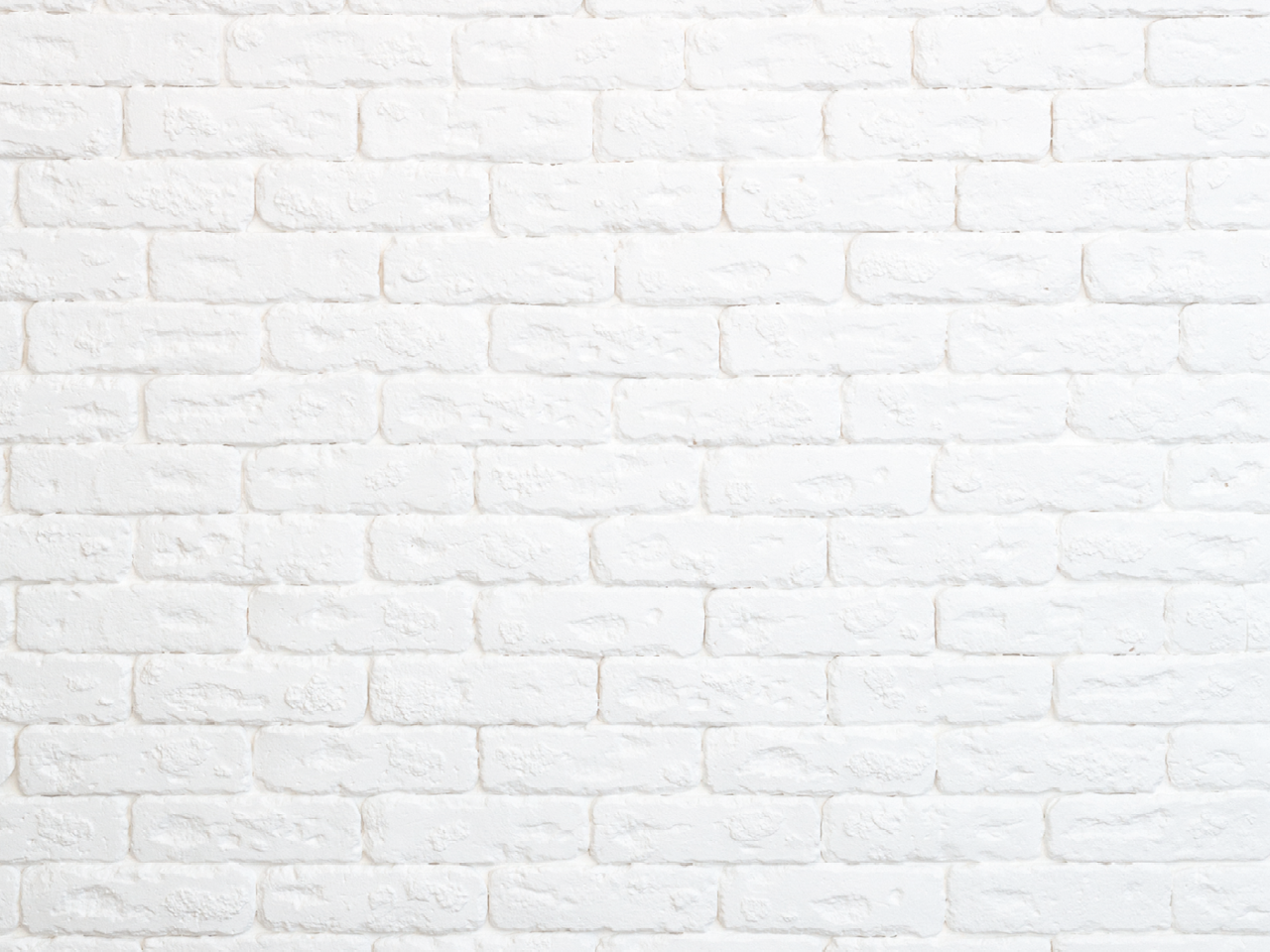 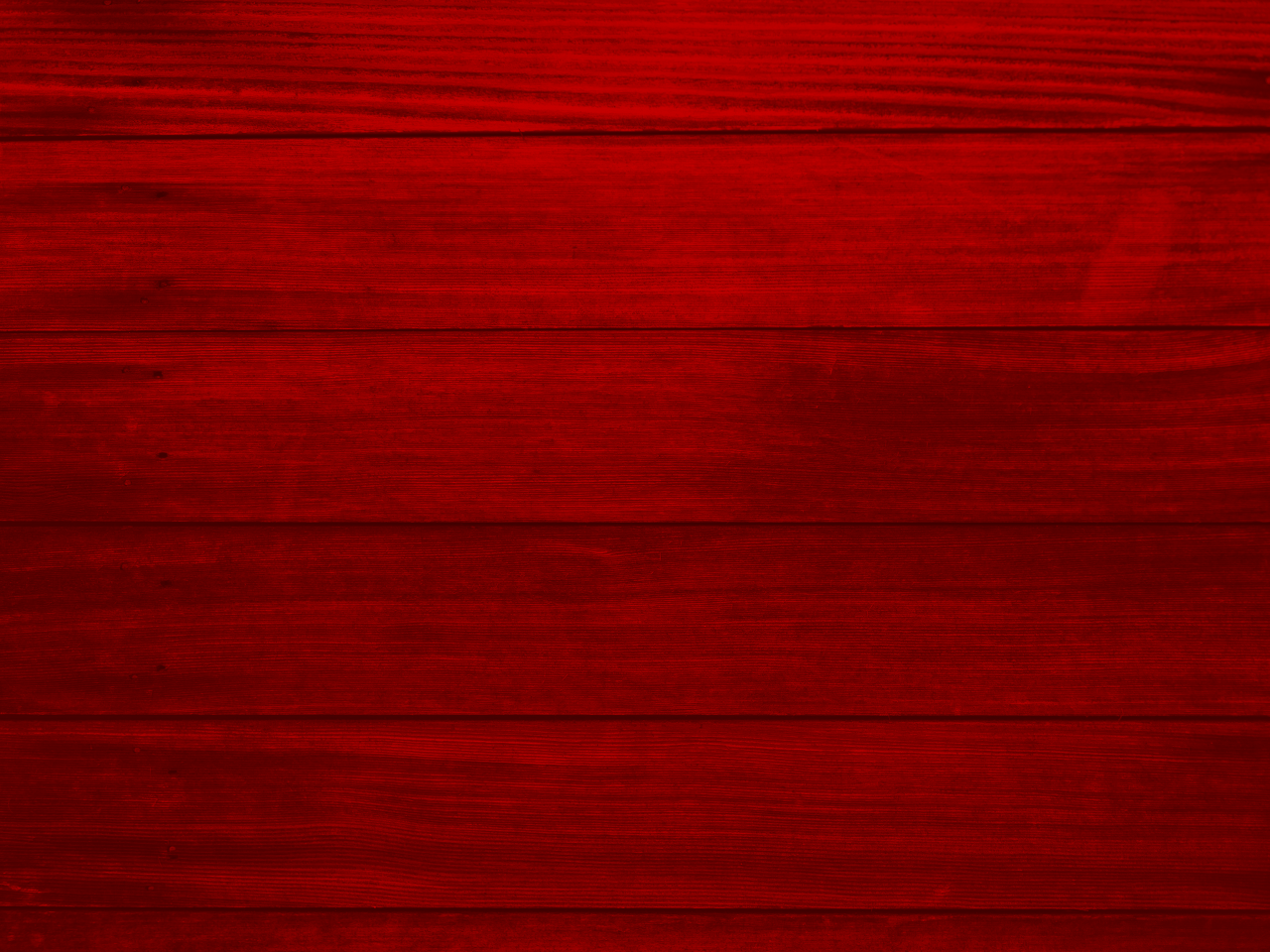 “You shall not murder.
“You shall not commit adultery.
“You shall not steal.
“You shall not give false testimony against your neighbor.
“You shall not covet your neighbour’s house. You shall not covet your neighbour’s wife, or his male or female servant, his ox or donkey, or anything that belongs to your neighbour.”
I’m not into idols!
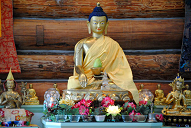 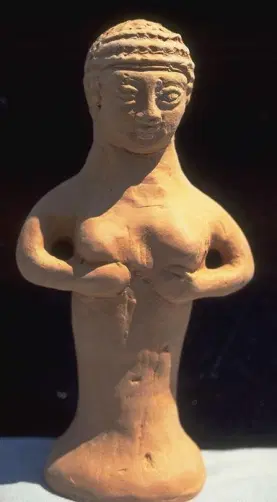 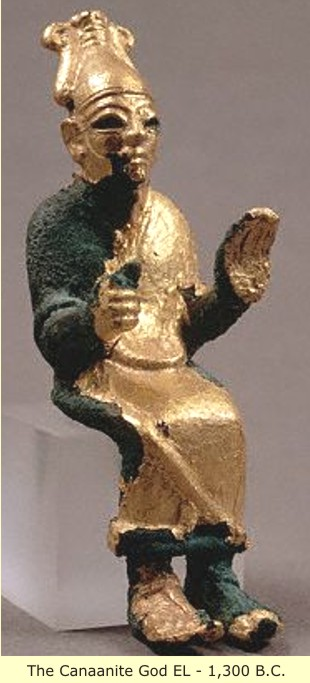 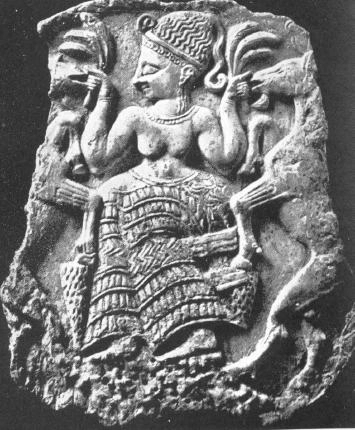 They are “nothings”!
Isaiah 44:12
The blacksmith takes a tool
    and works with it in the coals;
he shapes an idol with hammers,
    he forges it with the might of his arm.
He gets hungry and loses his strength;
    he drinks no water and grows faint!
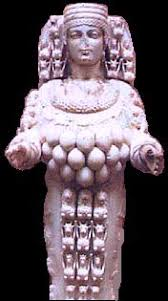 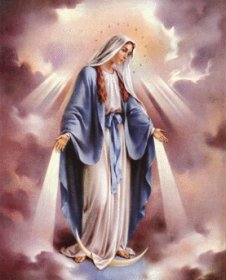 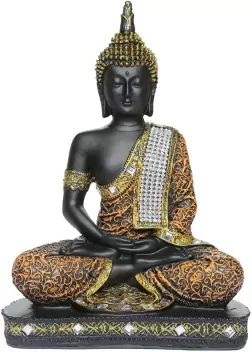 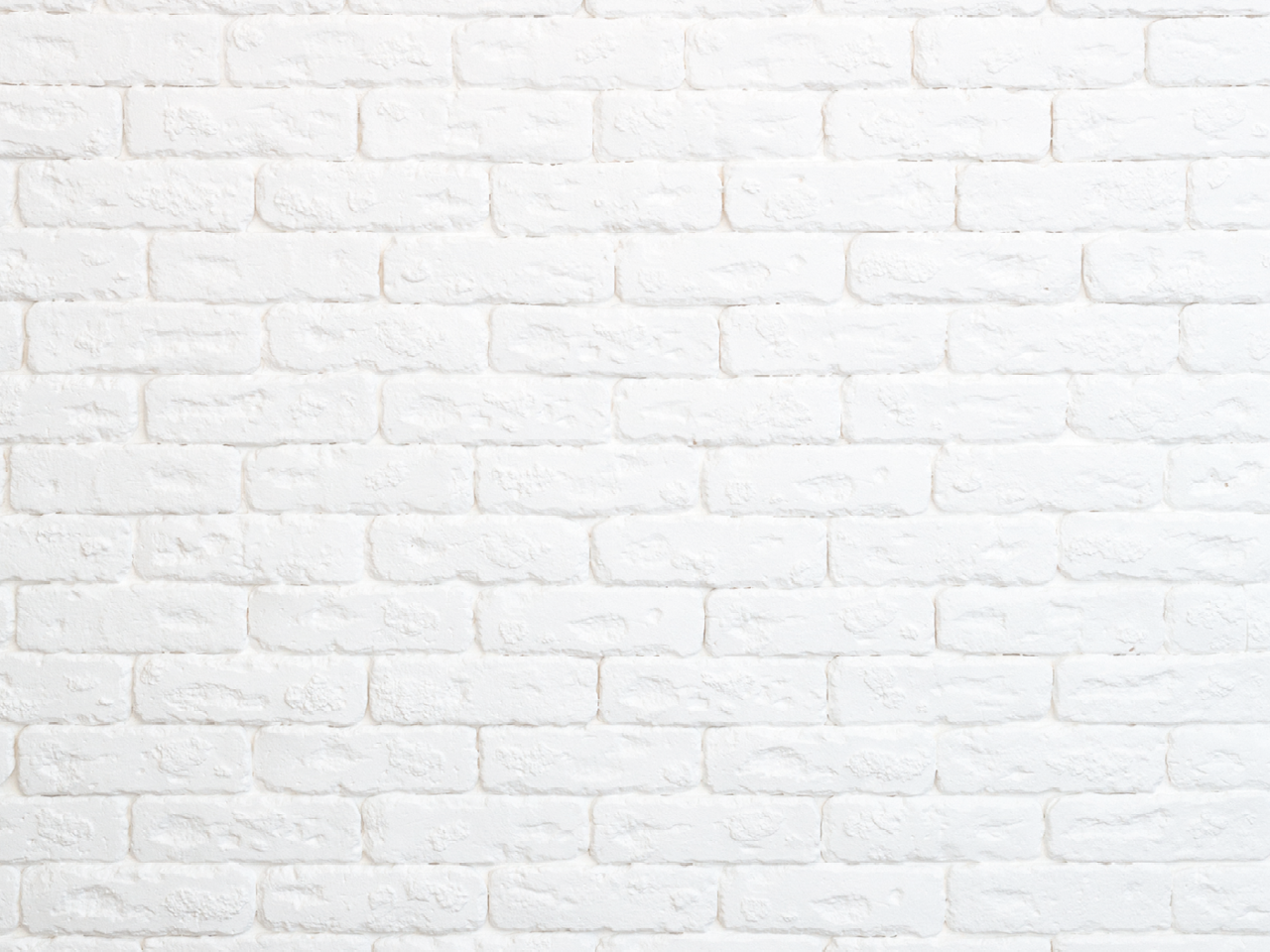 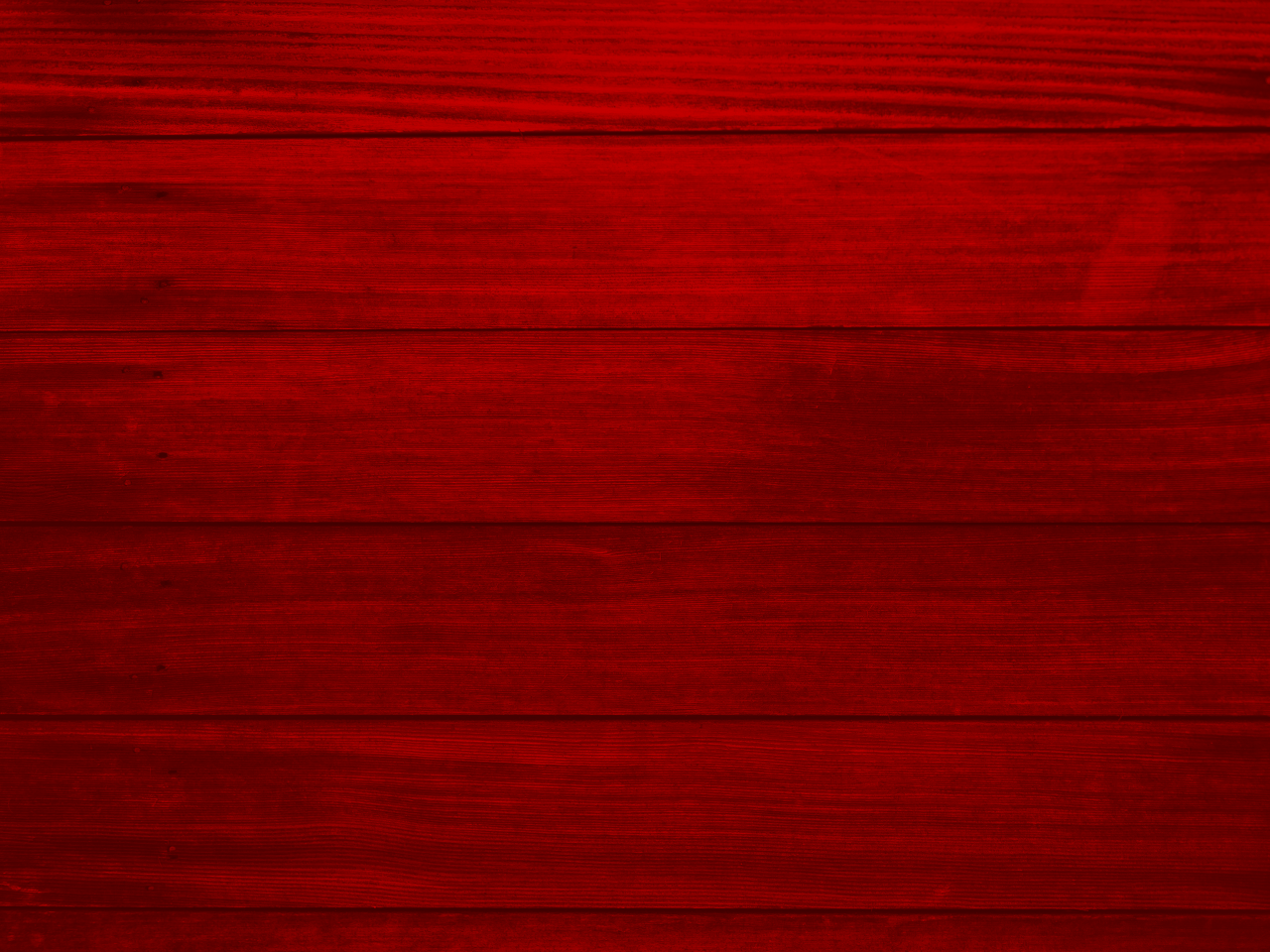 I’ve got those covered!
“You shall not murder.
“You shall not commit adultery.
“You shall not steal.
“You shall not give false testimony against your neighbor.
“You shall not covet your neighbour’s house. You shall not covet your neighbour’s wife, or his male or female servant, his ox or donkey, or anything that belongs to your neighbour.”
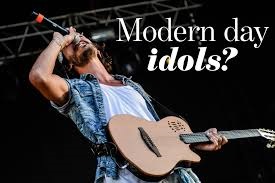 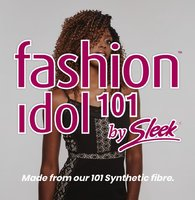 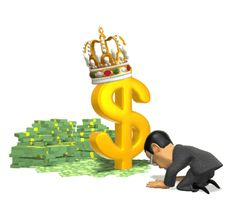 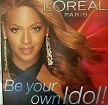 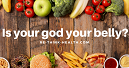 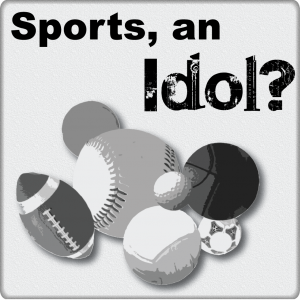 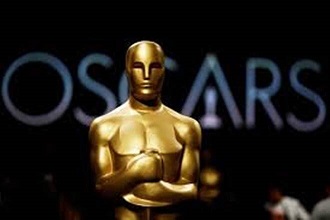 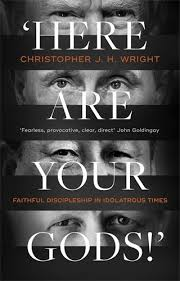 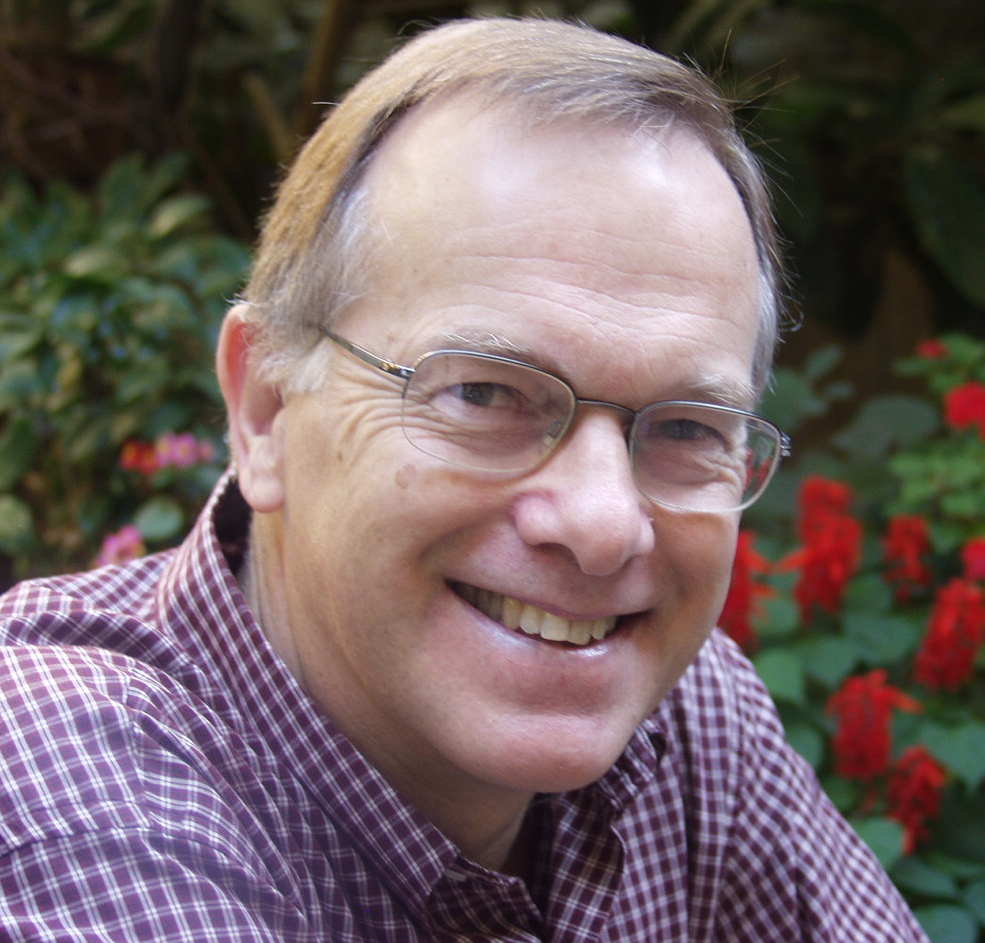 Christopher Wright
2 reflections 
from the 
Old Testament
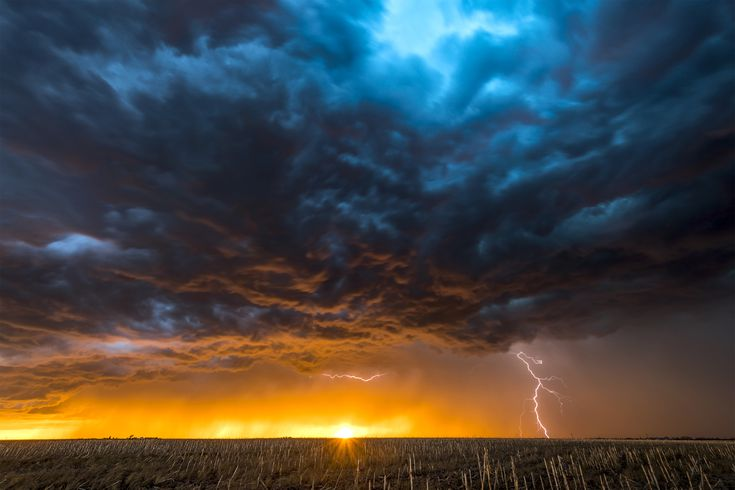 Here
  are
your
gods!
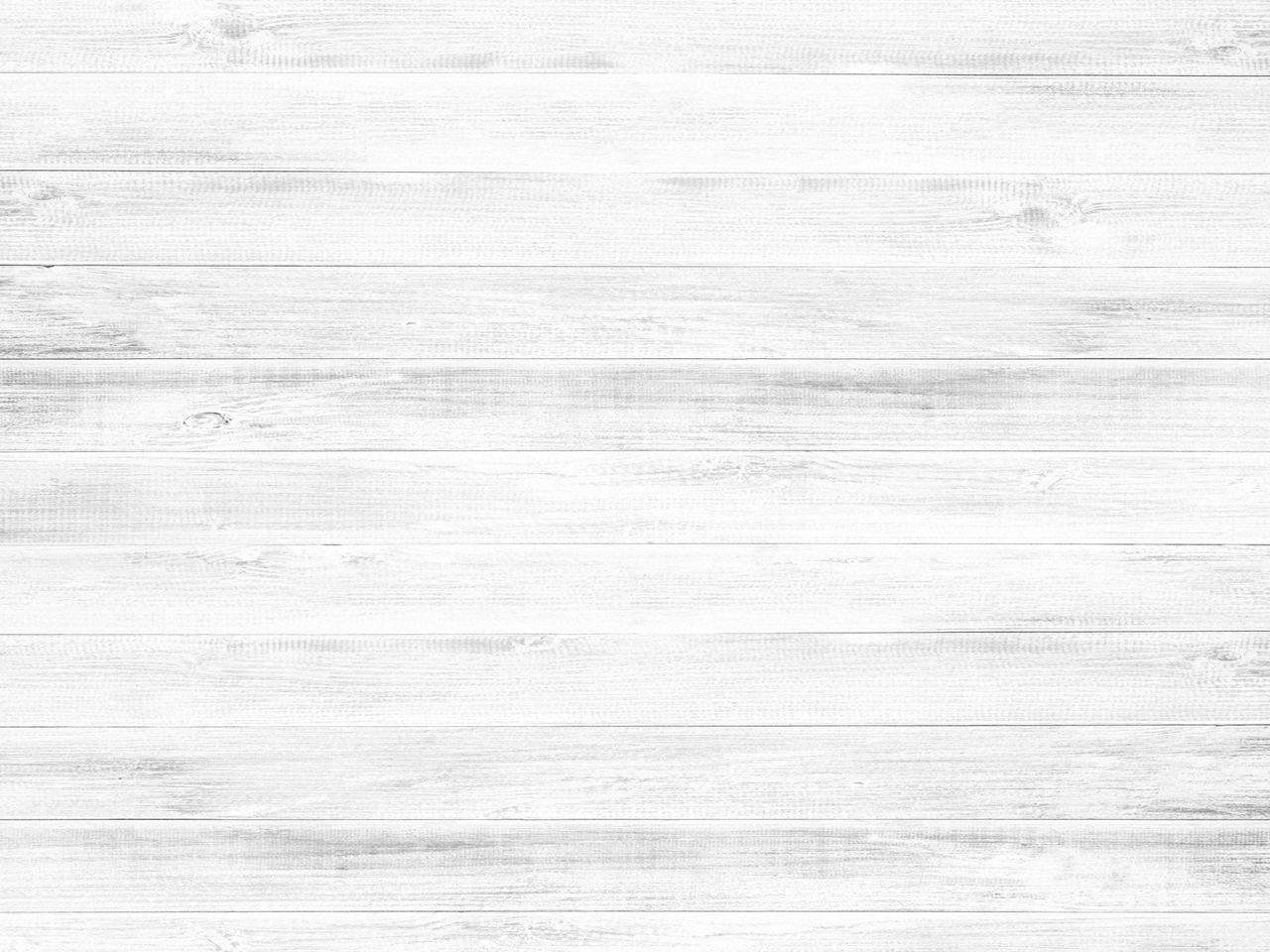 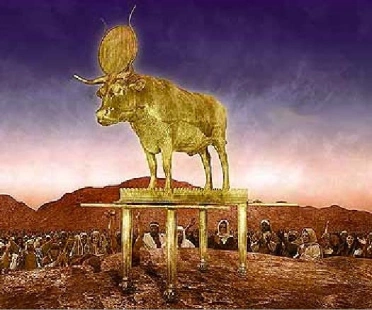 Exodus 32:4

Aaron took what they handed  
him & made it into an idol cast
in the shape of a calf, fashioning it with a tool. 
Then they said,
‘These are your gods’ 
Israel, who brought you up out of Egypt.’
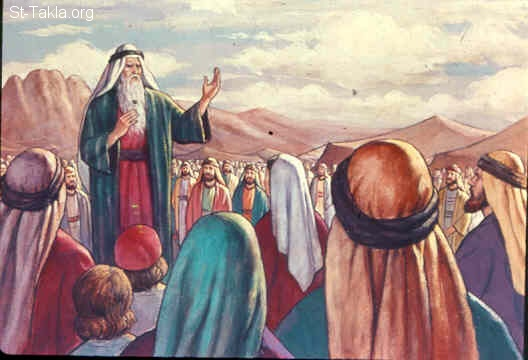 1240 BC
At the end of his life
Moses recalls God ‘meeting’
with his people at the Mountain
Moses – authority of God’s word
* Obnavljanje uticaja Reči
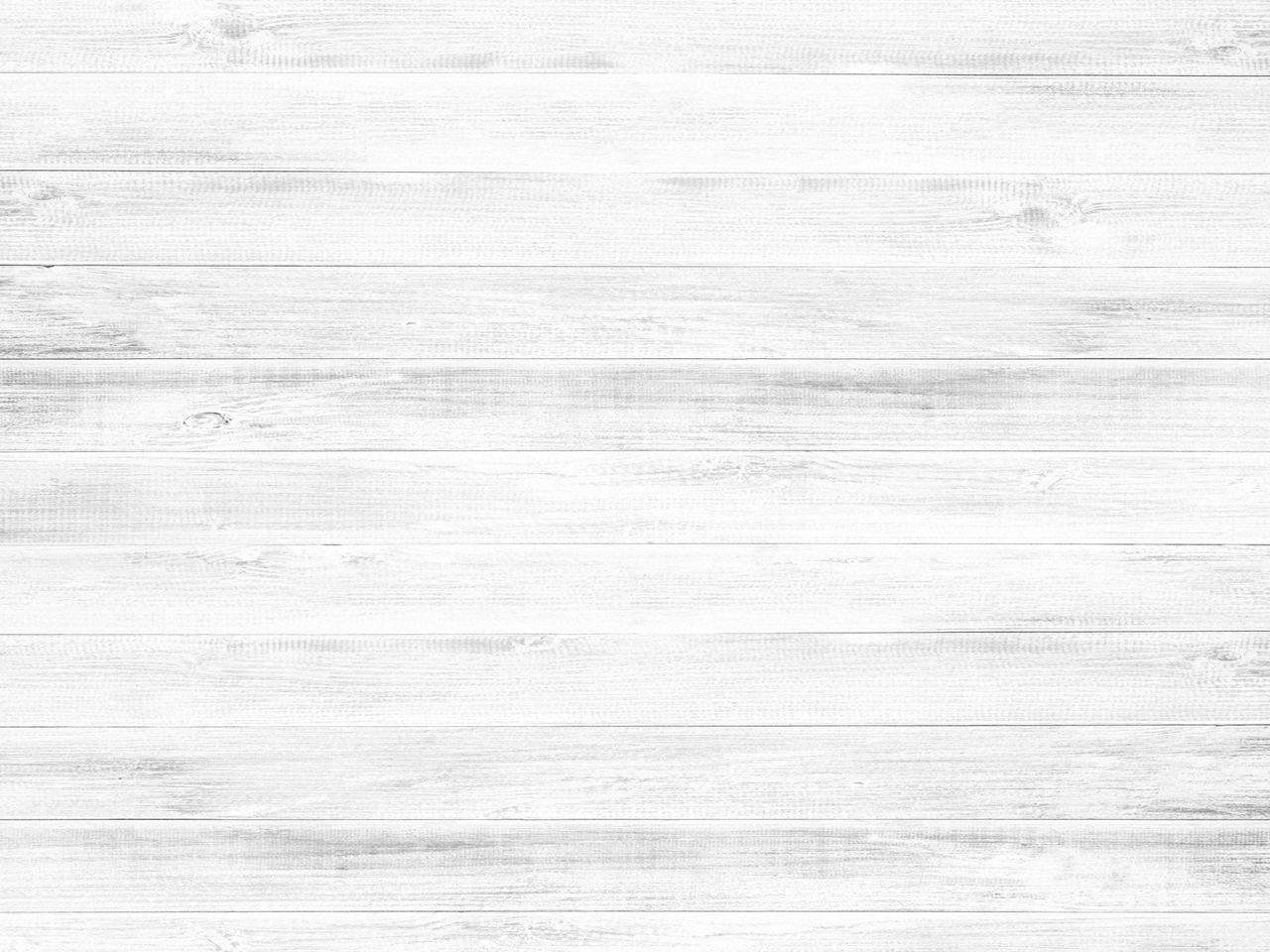 Deuteronomy 4:10

Remember the day 
            you stood before the Lord your God at Horeb… You …stood at the foot of the mountain 
		while it blazed with fire to the very heavens,
			with black clouds and deep darkness. 
Then the Lord spoke to you out of the fire.
You heard the sound of words
        but saw no form; there was only a voice.
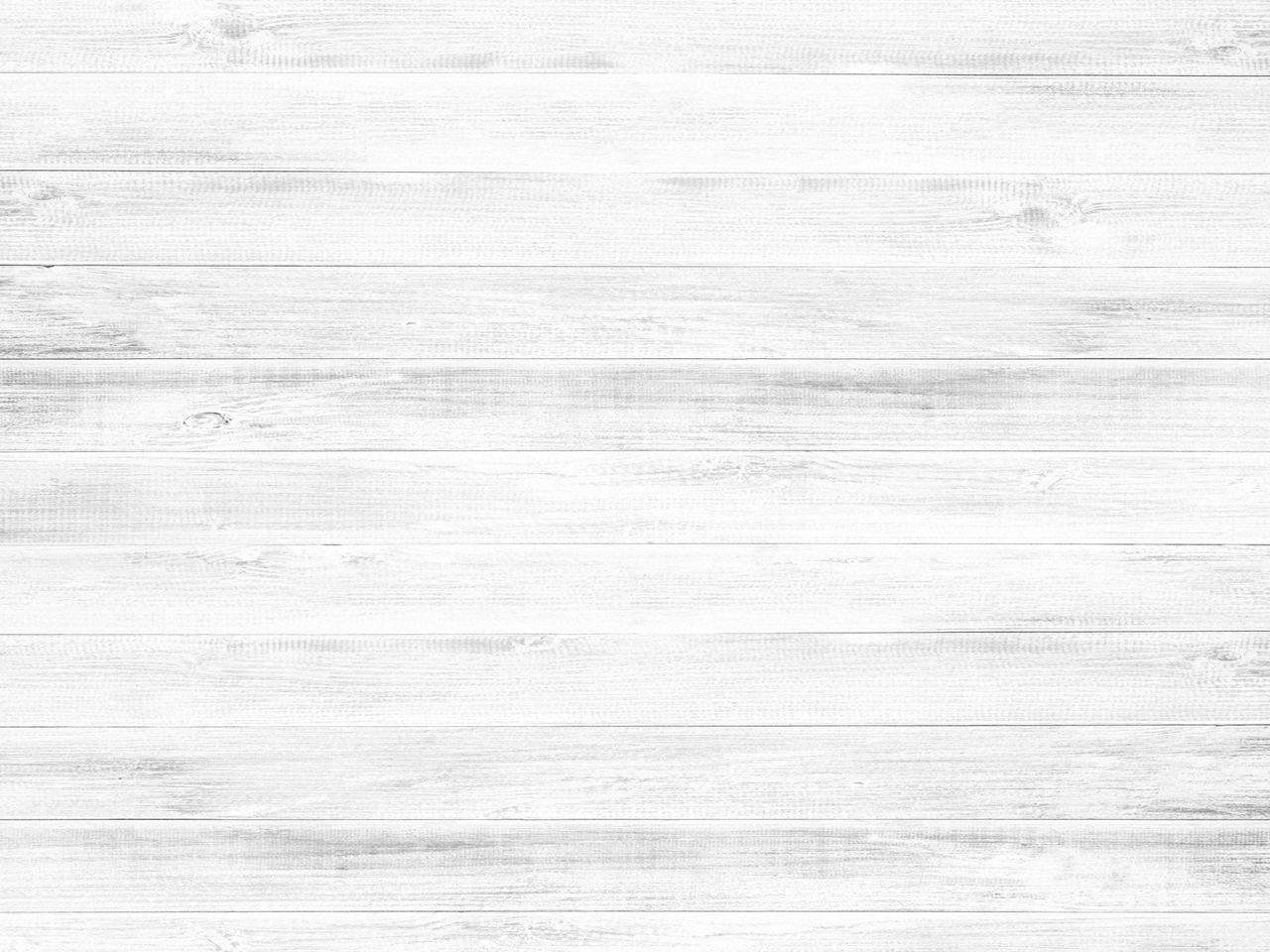 Deuteronomy 4:13

The LORD declared to you his covenant, 
		the Ten Commandments ...
You saw no form of any kind 
the day the Lord spoke to you at Horeb out of the fire. 
Therefore watch yourselves very carefully,
	so that you do not become corrupt & 
	make for yourselves an idol,
			an image of any shape…
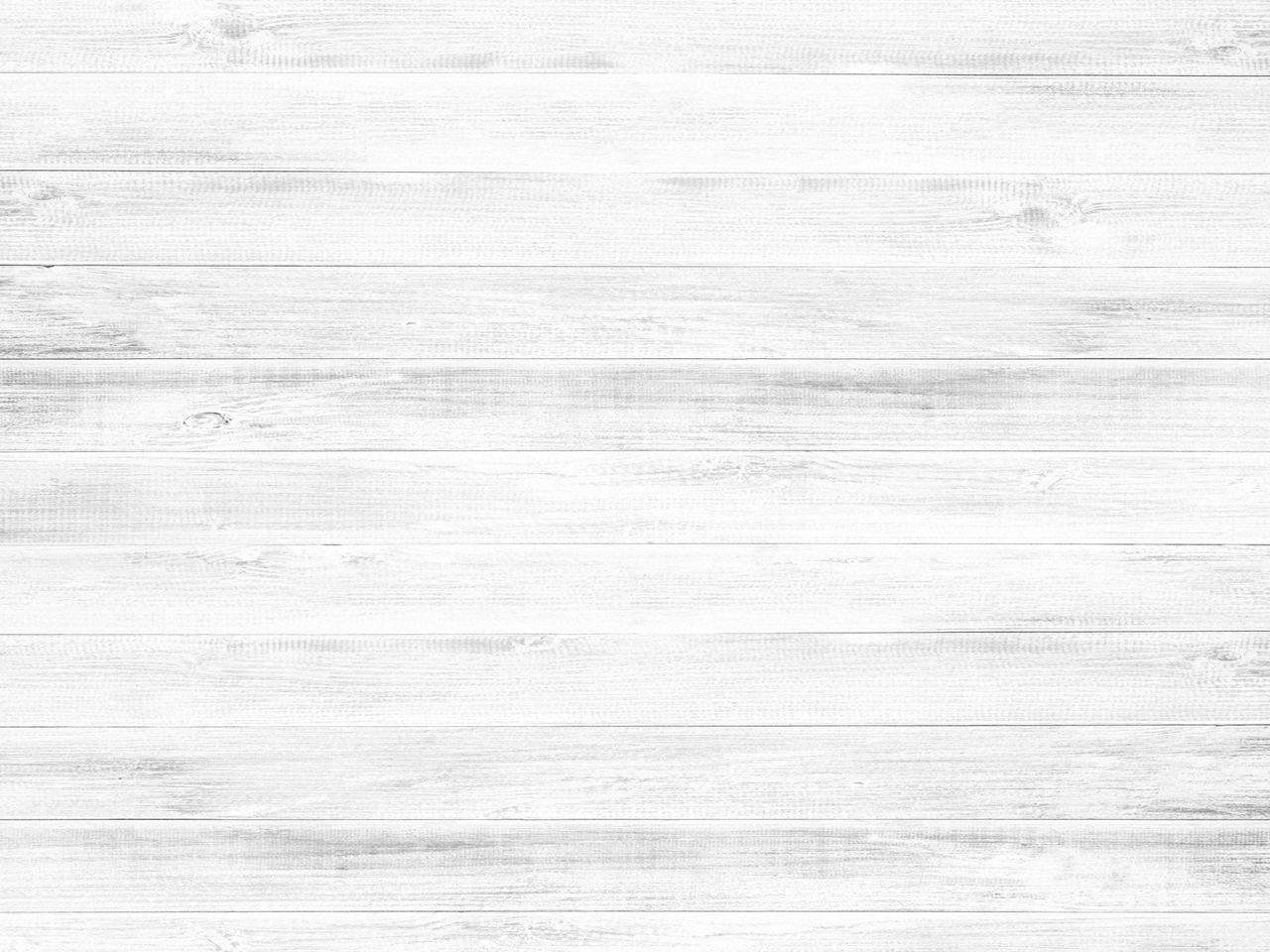 Deuteronomy 4:13

The LORD declared to you his covenant,
	the Ten Commandments...
You saw no form of any kind 
Therefore watch yourselves very carefully, so that you
                      do not …
                          make for yourselves an idol,
                               an image of any shape…
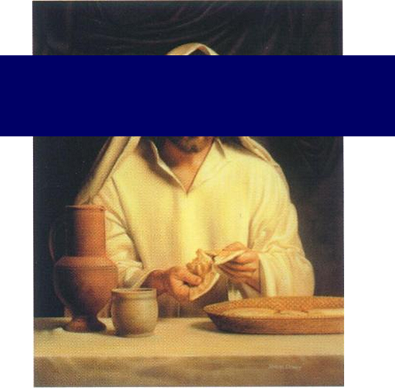 Jesus took bread, & when he had given thanks,
he broke it & gave it to his disciples…
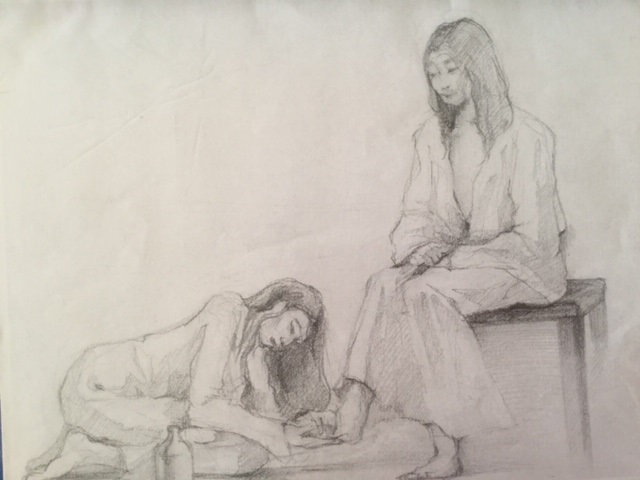 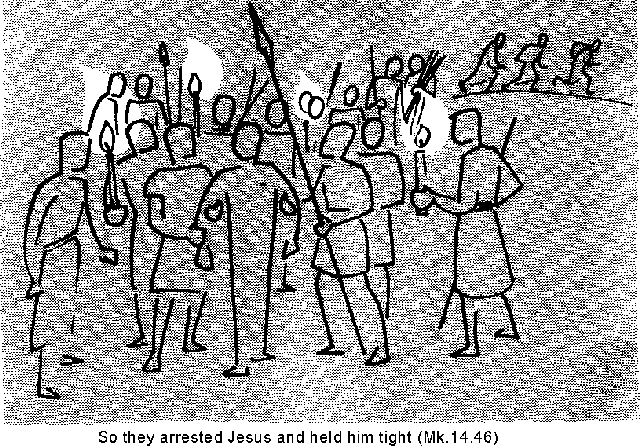 Mark 14:50
Then everyone deserted him & fled everyone deserted & fled
Jesus said, 
“Do not hold on to me,
	for I have not yet ascended to the Father. 
Go instead to my
   brothers & tell them,
‘I am ascending
  to my Father 
	  and your Father,
		 to my God
			and your God.’”
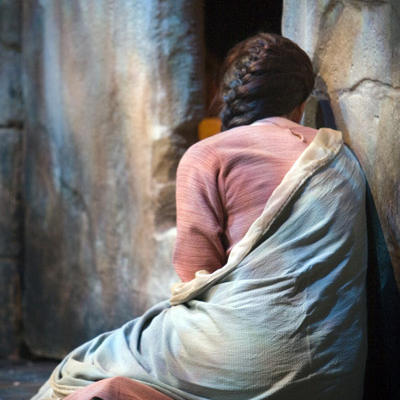 Deuteronomy 4
“You were shown these things 
	so that you might know that the Lord is God;
		besides him there is no other.
Acknowledge and take to heart this day
		that the Lord is God
			in heaven above
                            

                                & on the earth below.”
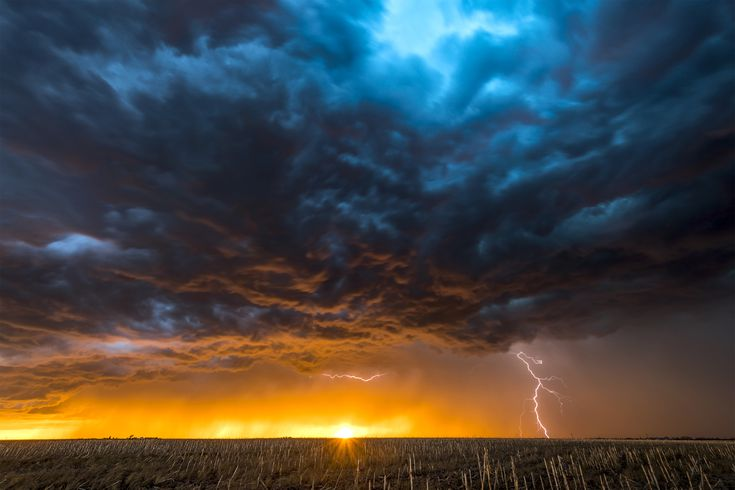 Here
  are
your
gods!
Mediterranean
Galilee
931 BC
Solomon
left a divided kingdom
Jerusalem
Dead Sea
Kingdom of Israel - Solomon
Galilee
Mediterranean
Jeroboam
& 10 tribes rebelled
Jerusalem
His son Rehoboam ignored advice
Dead Sea
Kingdom of Israel - Solomon
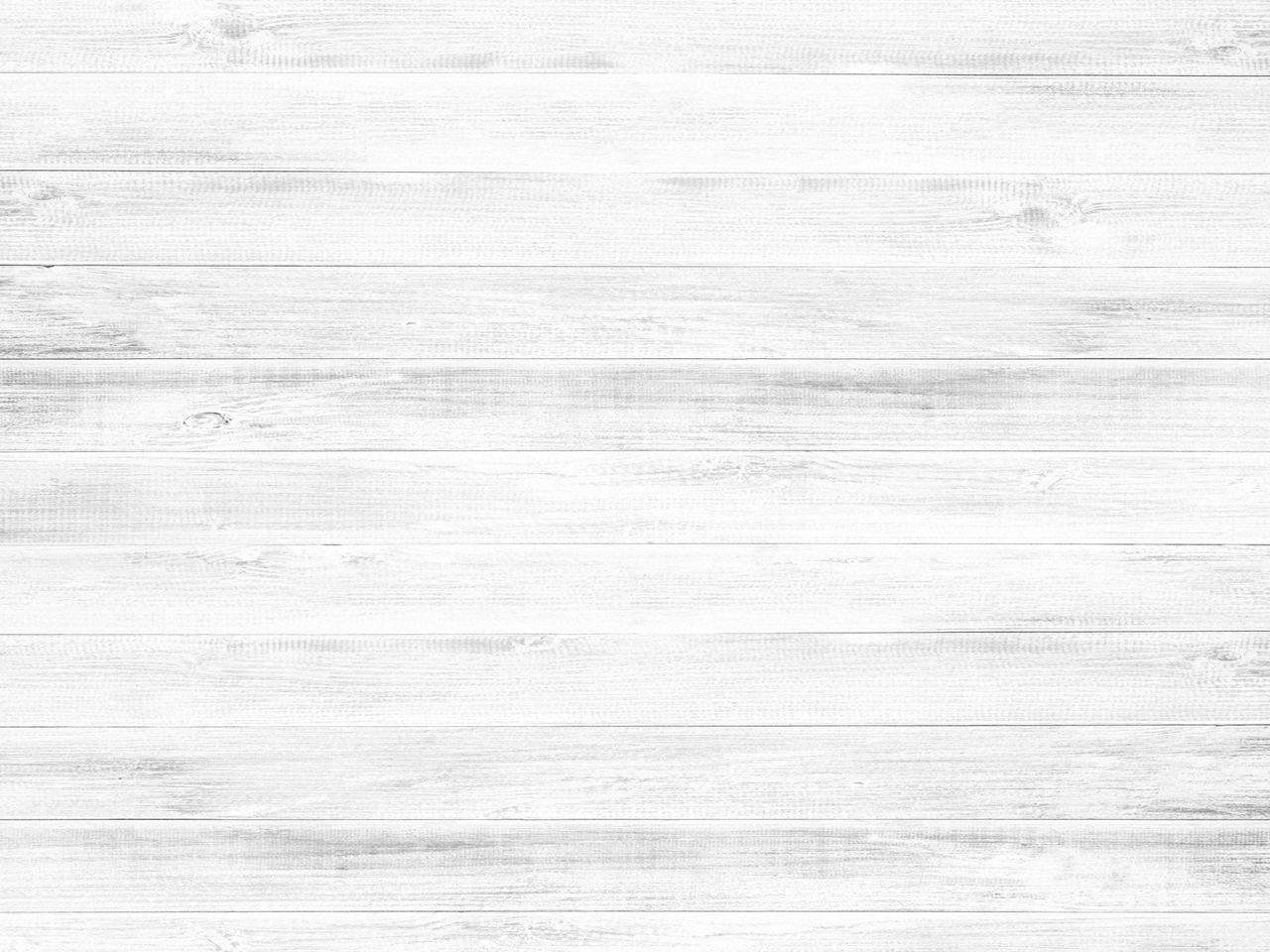 1 Kings 12:28

After seeking advice, the king made two golden calves. He said to the people, ‘It is too much for you to go up to Jerusalem. 
‘Here are your gods’
Israel, who brought you up out of Egypt.’
Jeroboam, rebel king, making the
  north of Israel a separate nation
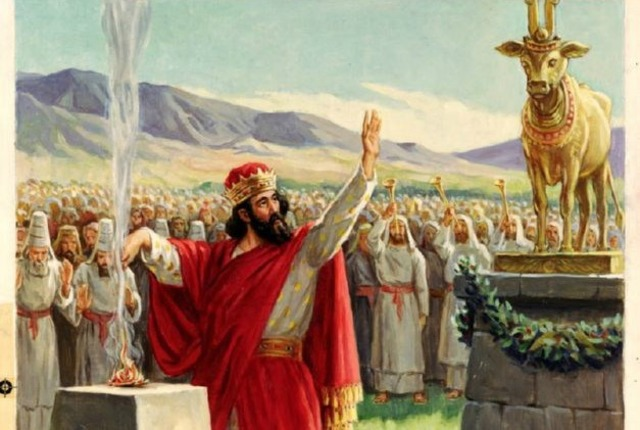 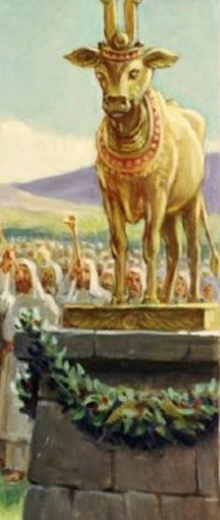 “Here are your gods!”
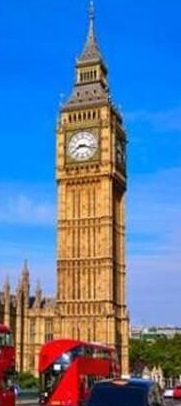 The creation of ‘gods’ 
to become a national cultural religion which ‘glorifies’ the state
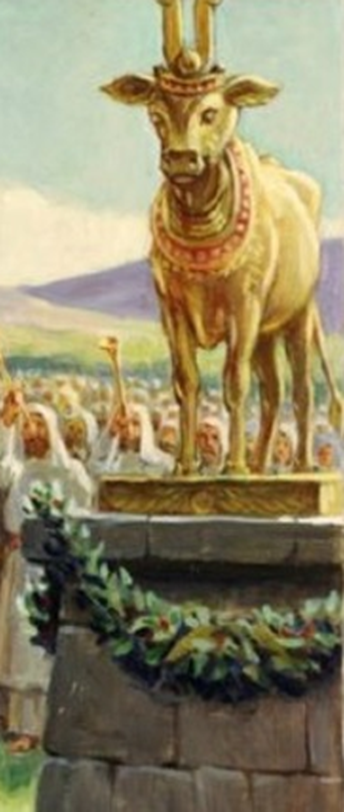 & which gives us 
our security, 
our sense of identity, 
something which is
       ‘our possession’
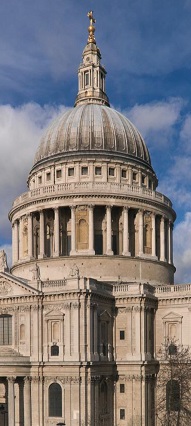 Isaiah 2:12-18

The Lord Almighty has a day in store
    for all the proud & lofty,
for all that is exalted
    (& they will be humbled)…

The arrogance of man will be brought low
    and human pride humbled;
the Lord alone will be exalted in that day,
	and the idols will totally disappear.
2 reflections 
from the 
New Testament
At Lystra
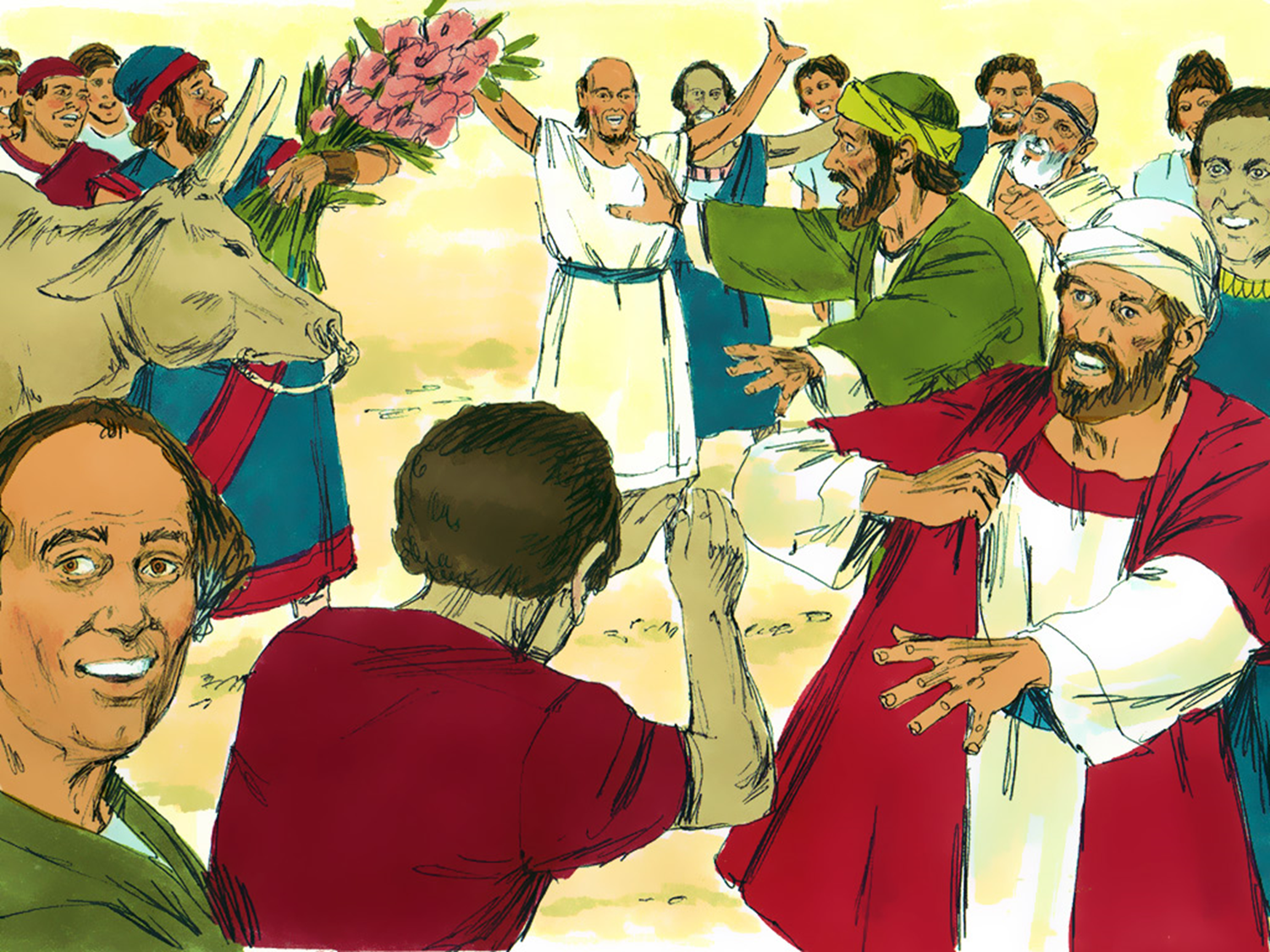 Turn from these worthless things to the living God!
At ATHENS
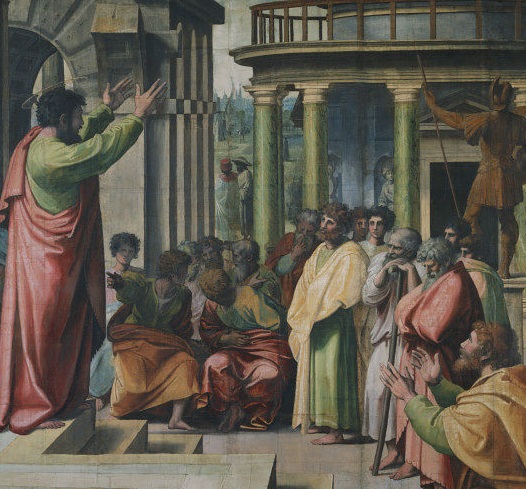 God who made the world does not live in temples made by human hands
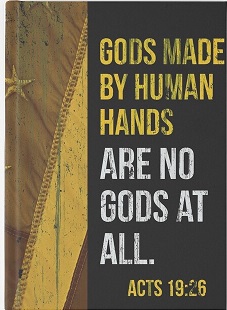 At EPHESUS
“Paul says that gods by human hands are no gods at all!”
Paul to non Christians
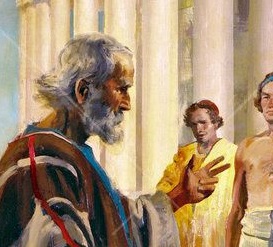 Uncompromising, but not offensive
the result of ignorance
the emptiness of idolatry
highlighting God’s kindness & patience
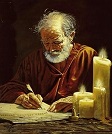 Paul to Christians
Uncompromising, plus intense warnings
Idolatry leads to God’s righteous judgment 1:18
God gives people over to shameful lusts  1:26
God gives people over to corrupted minds 1:28
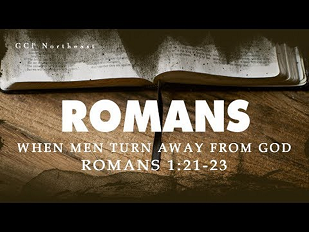 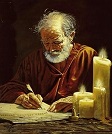 Letter to the Romans
For although they knew God,
	they neither glorified him as God 
		nor gave thanks to him, 
but their thinking became futile 
	and their foolish hearts were darkened. 
Although they claimed to be wise,
they became fools and exchanged
		the glory of the immortal God for images…
Romans 1:21
inequality
active termination of life
hostility to migrants
consumerism & ‘rights’
morality
truth
Jeremiah 29:7

Seek the peace & prosperity of the city
     to which I have carried you into exile.
Pray to the Lord for it,
    because if it prospers, you too will prosper.’
1 John 5:21
“Dear children,
Keep yourself from idols”